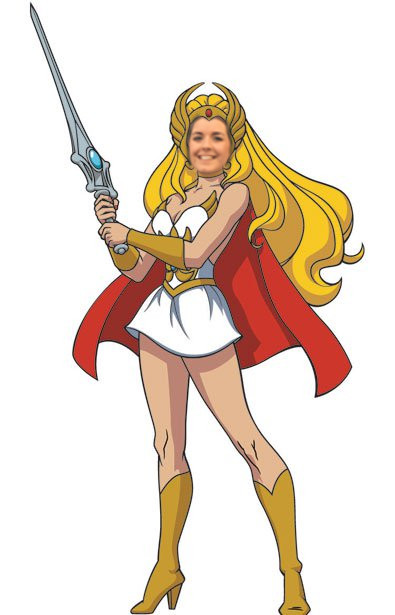 Journal club, April 8, 2019
With Nancy ‘Never Underestimate Me’ McBride.
EWAS, part 1
Perrier F, Viallon V, Ambatipudi S, Ghantous A, Cuenin C, … , Huerta JM, Ardanaz E, Dorronsoro M, Tong TYN, Tsilidis K, Riboli E, Gunter MJ, Herceg Z, Ferrari P, Romieu I. Association of leukocyte DNA methylation changes with dietary folate and alcohol intake in the EPIC study. Clin Epigenetics. 2019 Apr 2;11(1):57.
Identify two associations with alcohol intake and none with folate intake in the blood DNA methylation of 450 women.  An earlier study of 5186 adults confirmed a lack of associations with one-carbon nutrients.
Wilson LE, Xu Z, Harlid S, White AJ, Troester MA, Sandler DP, Taylor JA. Alcohol and DNA Methylation: An Epigenome-Wide Association Study in Blood and Normal Breast Tissue. Am J Epidemiol. 2019 Feb 14. 
Over 5000 associations with alcohol intake in the blood DNA methylation of 2878 women (Sister Study). About 600 of these were replicated in much smaller collection of blood and a similar number in breast tissue samples. 98 replicated in both blood and breast tissue.
EWAS, part 2
Bermingham ML, Walker RM, Marioni RE, Morris SW, Rawlik K, Zeng Y, Campbell A, Redmond P, Whalley HC, Adams MJ, Hayward C, Deary IJ, Porteous DJ, McIntosh AM, Evans KL. Identification of novel differentially methylated sites with potential as clinical predictors of impaired respiratory function and COPD. EBioMedicine. 2019 Mar 29.

28 associations with respiratory function and/or COPD  in blood DNA methylation 3871 adults (Generation Scotland).

Straight B, Needham BL, Onicescu G, Wanitjirattikal P, Barkman T, Root C, Farman J, Naugle A, Lalancette C, Olungah C, Lekalgitele S. Prosocial Emotion, Adolescence, and Warfare : DNA Methylation Associates with Culturally Salient Combat Variables. Hum Nat. 2019 Apr 2. 
"Proposing an epigenetic and component behavior approach, we examine whether raiding activities such as number of raids, killing, and sparing enemy lives associate with DNA methylation in two candidate genes: MAOA, linked to mood and arousal, and NR3C1, linked to stress and immune response. We report statistically significant associations"
Non-standard EWAS
Zhang R, Lai L, Dong X, He J, You D, Chen C, Lin L, Zhu Y, Huang H, Shen S, Wei L, Chen X, Guo Y, Liu L, Su L, Shafer A, Moran S, Fleischer T, Bjaanaes MM, Karlsson A, Planck M, Staaf J, Helland Å, Esteller M, Wei Y, Chen F, Christiani DC. SIPA1L3 methylation modifies the benefit of smoking cessation on lung adenocarcinoma survival: An epigenomic-smoking interaction analysis. Mol Oncol. 2019 Mar 29.
Methylome-wide interaction between smoking cessation and lung cancer survival found that smoking cessation was beneficial only for those with low methylation levels at a specific CpG site.
Methods
Yuan L, Huang DS. A Network-guided Association Mapping Approach from DNA Methylation to Disease. Sci Rep. 2019 Apr 3;9(1):5601. 

Describes a network-based method for using DNA methylation to distinguish between disease states (e.g. malignant vs benign tumours). Integrates associations between DNA methylation, gene expression and disease phenotype.
Kangeyan D, Dunford A, Iyer S, Stewart C, Hanna M, Getz G, Aryee MJ. A (fire)cloud-based DNA methylation data preprocessing and quality control platform. BMC Bioinformatics. 2019 Mar 29;20(1):160.
A Bioconductor R package supports cloud-based preprocessing of a very large DNA methylation datasets.
Detection and prediction
Aref-Eshghi E, Bend EG, Colaiacovo S, Caudle M, Chakrabarti R, Napier M, Brick L, Brady L, Carere DA, Levy MA, Kerkhof J, Stuart A, Saleh M, Beaudet AL, Li C, Kozenko M, Karp N, Prasad C, Siu VM, Tarnopolsky MA, Ainsworth PJ, Lin H, Rodenhiser DI, Krantz ID, Deardorff MA, Schwartz CE, Sadikovic B. Diagnostic Utility of Genome-wide DNA Methylation Testing in Genetically Unsolved Individuals with Suspected Hereditary Conditions. Am J Hum Genet. 2019 Mar 22. 
They train a model for detecting hereditary conditions using blood DNA methylation. "This study demonstrates that genomic DNA methylation analysis can facilitate the molecular diagnosis of unresolved clinical cases ..." They further show how investigating "epi-variation" in individuals can be used to further narrow down a diagnosis.
Aref-Eshghi, et al. Diagnostic Utility of Genome-wide DNA Methylation Testing in Genetically Unsolved Individuals with Suspected Hereditary Conditions. Am J Hum Genet. 2019 Mar 22.
The problem

Screening and diagnosis of neurodevelopmental syndromes with or without congenital anomalies (ND/CA) are currently restricted to investigations of DNA sequence.

“in a large proportion of case subjects, the underlying genetic etiology is not identified or the clinical assessment does not indicate a diagnosis”
Proposed solution
“rare de novo epi-variants are found at a higher frequency in unexplained ND/CA-affected case subjects”

“many genetic syndromes exhibit unique combinations of DNA methylation changes at multiple loci across the genome, i.e., epi-signatures”

“we develop a computational model for the concurrent identification of 14 ND/CA syndromes currently known to be associated with an epi-signature.”
Methods
Computational model = a multiclass support vector machine 

Individuals for whom the model failed “were screened for a single high-penetrant DNA methylation defect at a single locus with an outlier DNA methylation pattern as compared with a large cohort of controls (epi-variant).”
Model results
We use this model to “resolve 67 subjects with uncertain clinical diagnoses”

“… a few of whom are shown by our model to have other diseases initially not considered”

Applying the model 965 ND/CA-affected subjects with no diagnosis 
“enables the identification of 15 case subjects with one of the above syndromes.” 
“We also identify 12 individuals with imprinting and trinucleotide repeat expansion disorders”
“as well as 106 individuals with rare epi-variants”
Epi-variation results
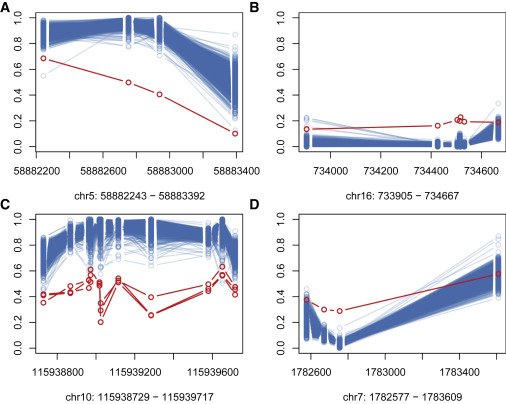 “The figure shows the DNA methylation pattern of 4 selected rare epi-variants that are likely explanatory of the phenotypes observed in 6 subjects (red) compared with 2,880 healthy individuals (blue).”

X-axis = genomic position
Y-axis = methylation levels
Circles = methylation levels at CpG sites of individuals